The CLEAR Outcomes Trial
Cholesterol Lowering via Bempedoic Acid, an ACL-Inhibiting Regimen
Steven E. Nissen MD MACC
On behalf of the CLEAR investigators and our extraordinary patients
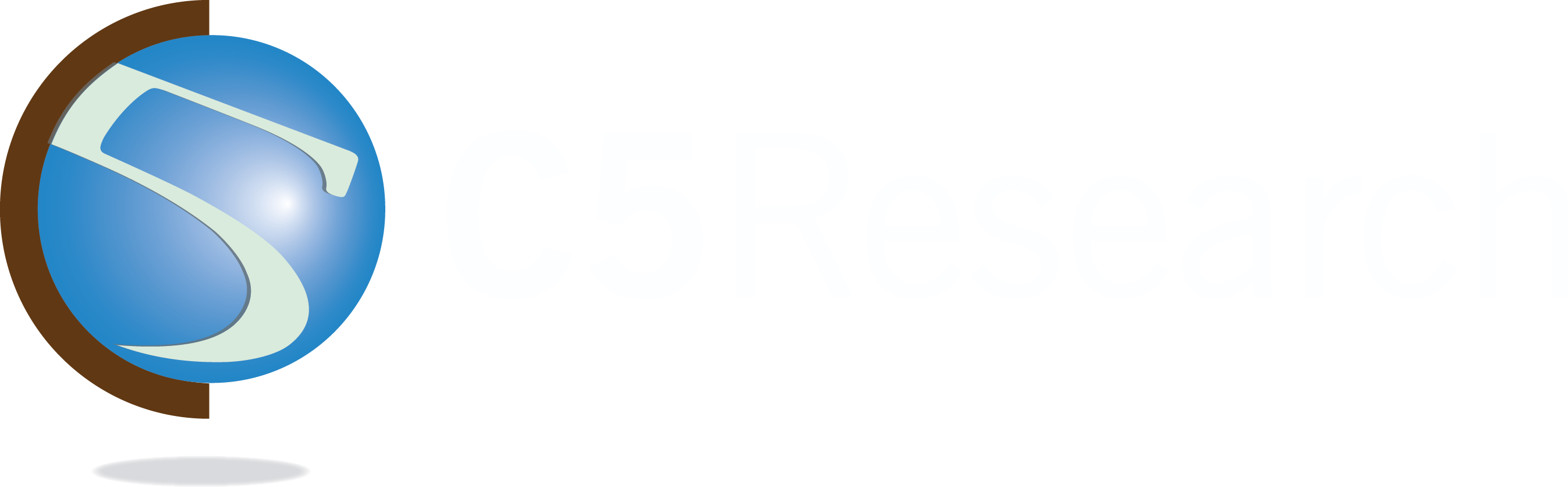 Study Sponsor: 
Esperion Therapeutics, Inc.
Executive Committee
Steven E. Nissen(Study Chair)
A Michael Lincoff
Co-Principal Investigator
John J.P. Kastelein
Paul D. Thompson
Leslie Cho 
Harold E. Bays
Jorge Plutzky
Stephen Nicholls
Co-Principal Investigator
Kausik K. Ray
Peter Libby
Patrick M. Moriarty
Michael J. Louie (non-voting)
Diederick E. Grobbee 	    Denise Mason 	Maggie Horner & LeAnne Bloedon
    European ARO Partner                         C5Research Lead Project Manager                  	Esperion Lead Managers
2
Background
Statin intolerance is a vexing problem that prevents many patientsfrom achieving LDL-C levels associated with cardiovascular benefits.  
Bempedoic acid, an ATP citrate lyase inhibitor, inhibits hepatic cholesterol synthesis upstream of HMG-Co-A reductase, the enzyme inhibited by statins. 
Bempedoic acid is a pro-drug activated in the liver, but not peripheral tissues, resulting in a low incidence of muscle-related adverse events.
Although approved for lowering LDL-C, the effects of bempedoic acidon cardiovascular outcomes has not been assessed .
CLEAR Outcomes Trial Design
Statin intolerance: An adverse effect that started or increasedduring statin therapy and resolved or improved after therapy discontinued. 
Intolerance to 2 or more statins or 1 statin if unwilling to attempta second statin or advised by physician to not attempt second statin.Very low dose statin therapy permitted (< lowest approved dose).
≥1,620 primary4-component MACE
≥810 key secondary3-component MACE
≥24 months follow up
Bempedoic Acid 180 mg/day
Primary or secondary prevention patientswith LDL-C ≥ 100 mg/dL
4
Matching Placebo
Statin Intolerance Confirmation Form
Patient must confirm and sign:
“…I can’t tolerate these medications (called statins) even thoughI know they would reduce my risk of a heart attack or stroke or death. My doctor has explained and I am aware that many patients who are unable to tolerate a single statin medication may also be able to tolerate a different statin or dose.”
Signed provider statement:
“…in my opinion, this patient is unable to tolerate statin therapy (except possibly at very low average daily doses)….based on my review of the medical and medication histories and discussion with the patient."
Primary and Key Secondary Endpoints
Primary endpoint 4-component MACE: nonfatal MI, nonfatal stroke, coronary revascularization or cardiovascular death
Hierarchical testing of key secondary endpoints: 
3-component MACE (MI, stroke or CV death)
Fatal and nonfatal MI
Coronary revascularization
Fatal and nonfatal stroke
Cardiovascular death
All-cause mortality
SequentialTesting
Study Milestones
13,970 patients randomized at 1250 sites in 32 countries.
Patients enrolled December 2016 to August 2019 with a median duration of follow-up 40.6 months.
Despite the pandemic, complete assessment for the primary endpoint in 95.3% and vital status in 99.4% of patients.
4-component MACE occurred in 1746 patients and 3-component MACE in 1238 patients.
Selected Baseline Characteristics
Effect of Trial Regimens on LDL-C and hsCRP
3
Primary and First Key Secondary Cardiovascular End Points
4-component MACE
3-component MACE
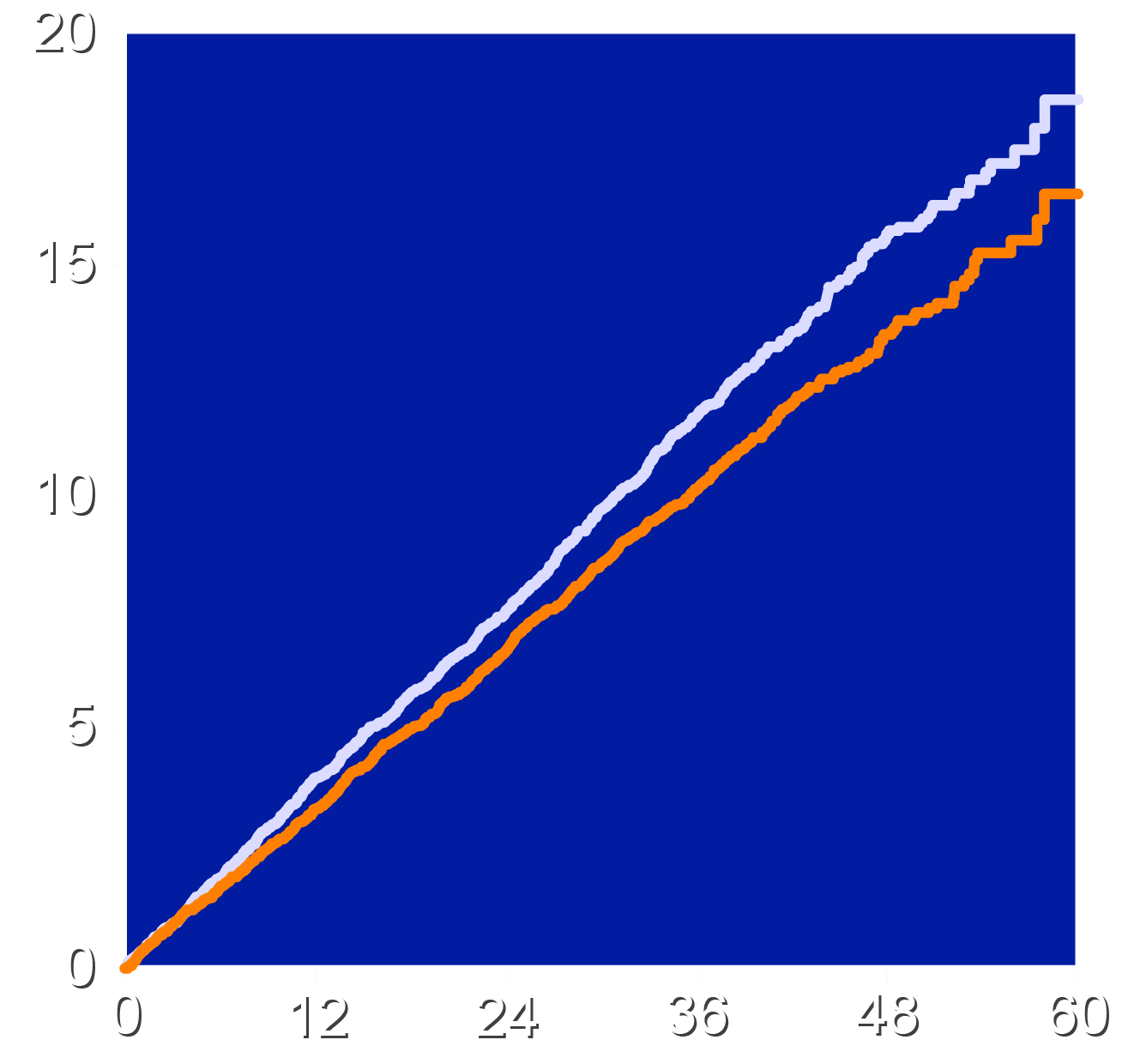 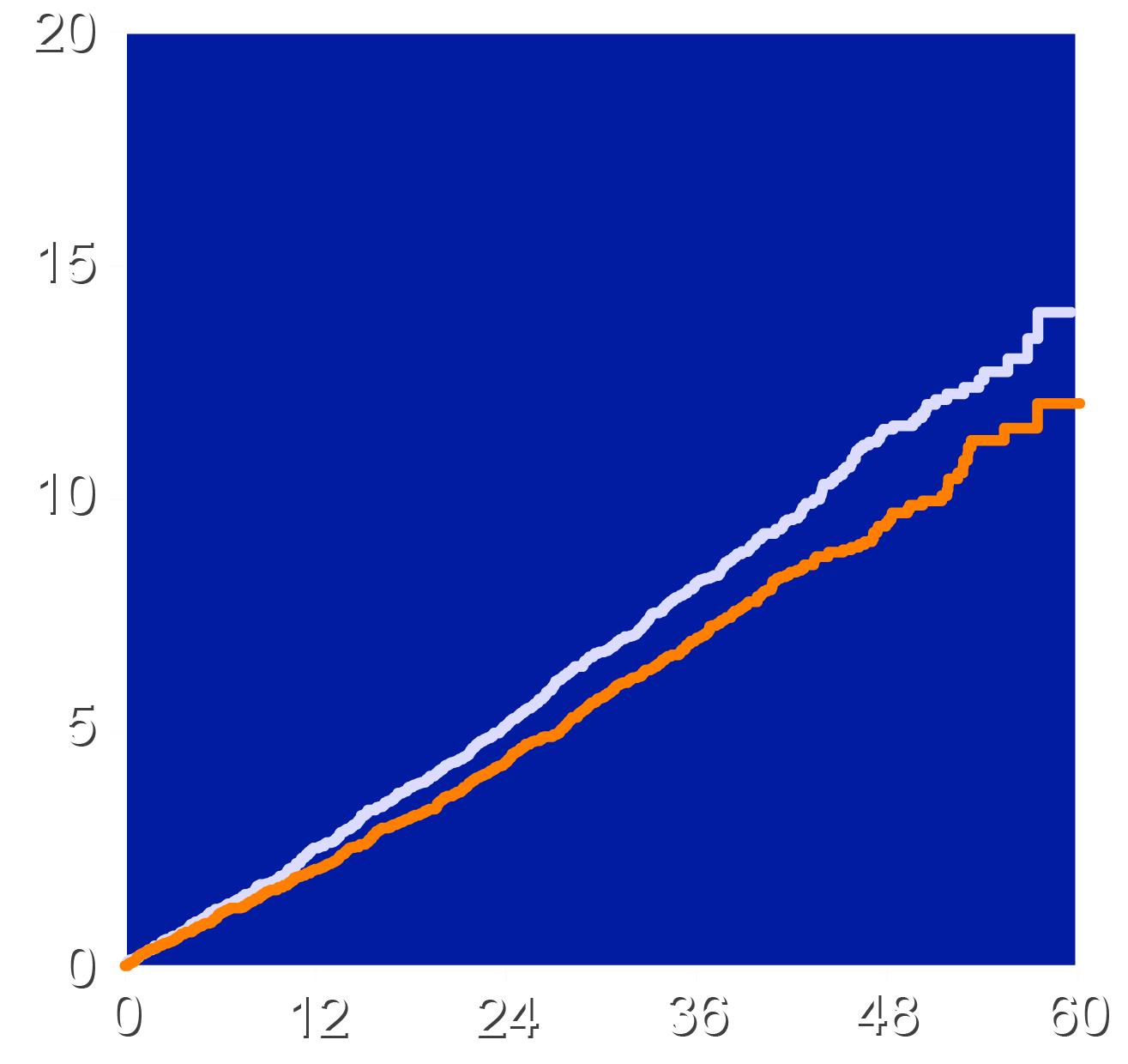 HR 0.87 (95% CI 0.79-0.96) 
P=0.004
Absolute risk reduction 1.6%
NNT=63
HR 0.85 (95% CI 0.76-0.96) 
P=0.006
Absolute risk reduction 1.3%
Patients with an Event (%)
Patients with an Event (%)
Placebo
Bempedoic Acid
Placebo
Bempedoic Acid
Months Since Randomization
Months Since Randomization
Key Secondary End Point: MI and Coronary Revascularization
Fatal and Nonfatal MI
Coronary Revascularization
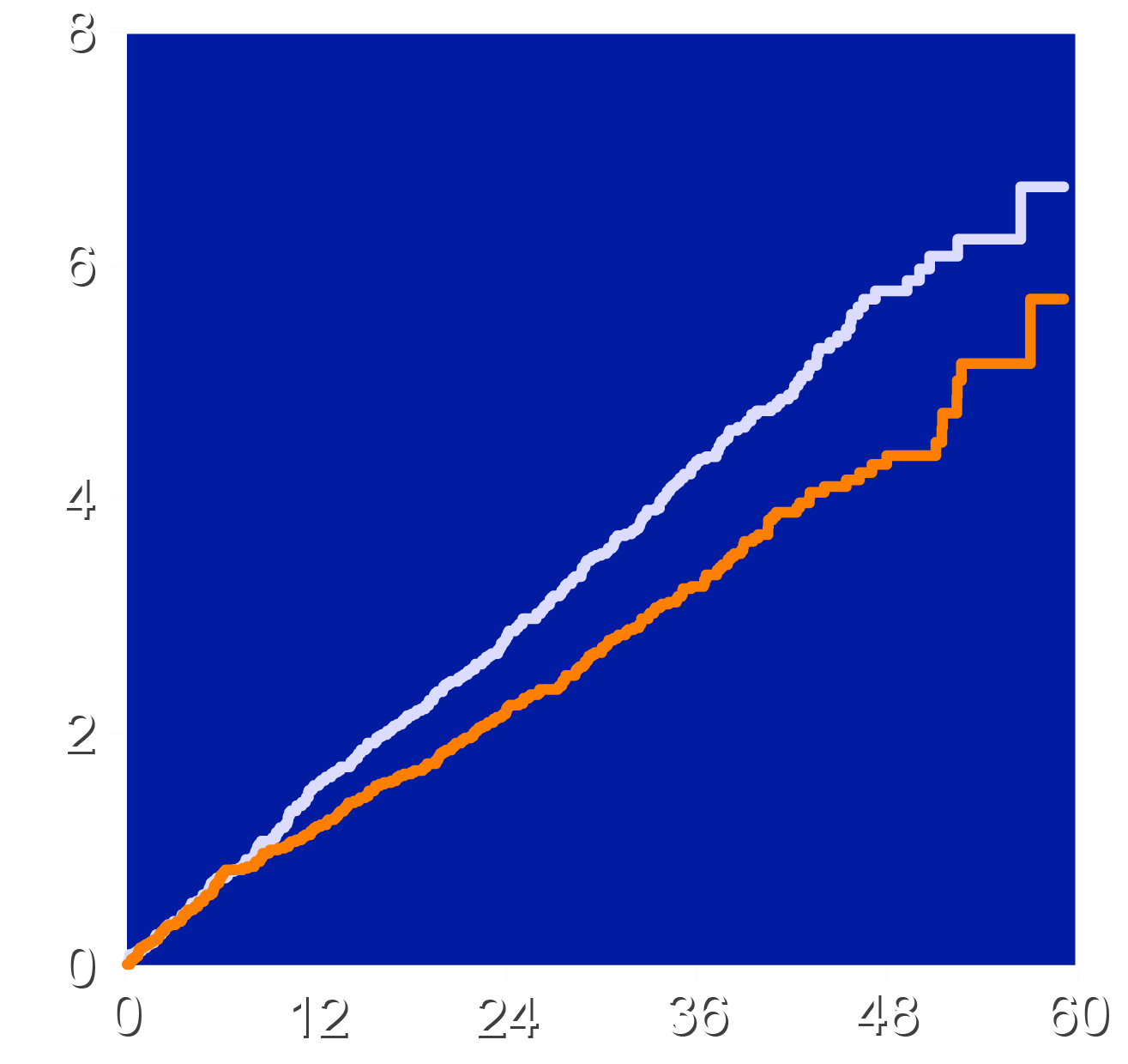 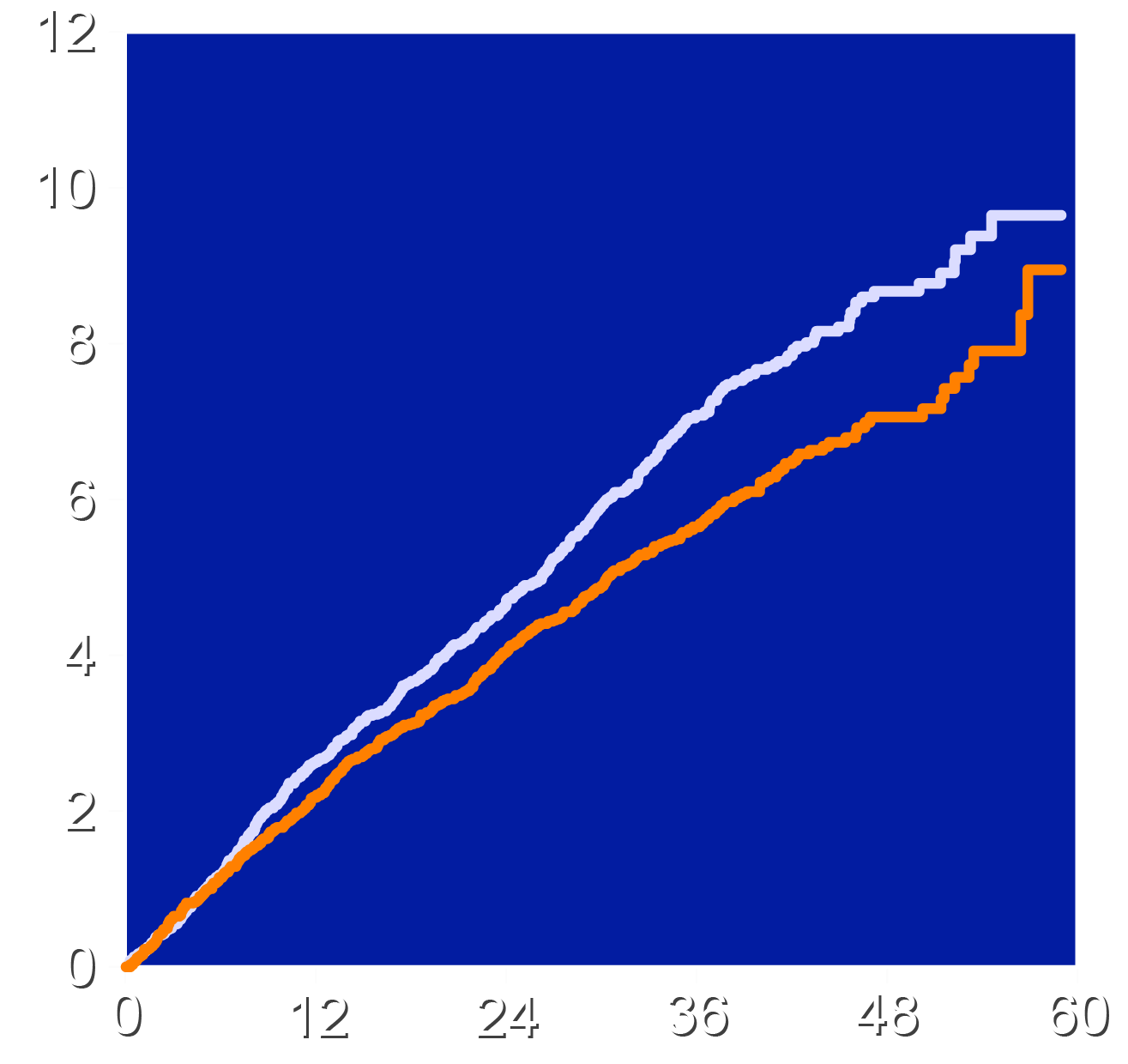 HR 0.77 (95% CI 0.66-0.91) 
P=0.002
Absolute risk reduction 1.1%
HR 0.81 (95% CI 0.72-0.92) 
P=0.001
Absolute risk reduction 1.4%
Patients with an Event (%)
Patients with an Event (%)
Placebo
Bempedoic Acid
Placebo
Bempedoic Acid
Months Since Randomization
Months Since Randomization
Effect on Stroke and Hospitalization for Unstable Angina
Fatal and Nonfatal Stroke
Hospitalization for Unstable Angina
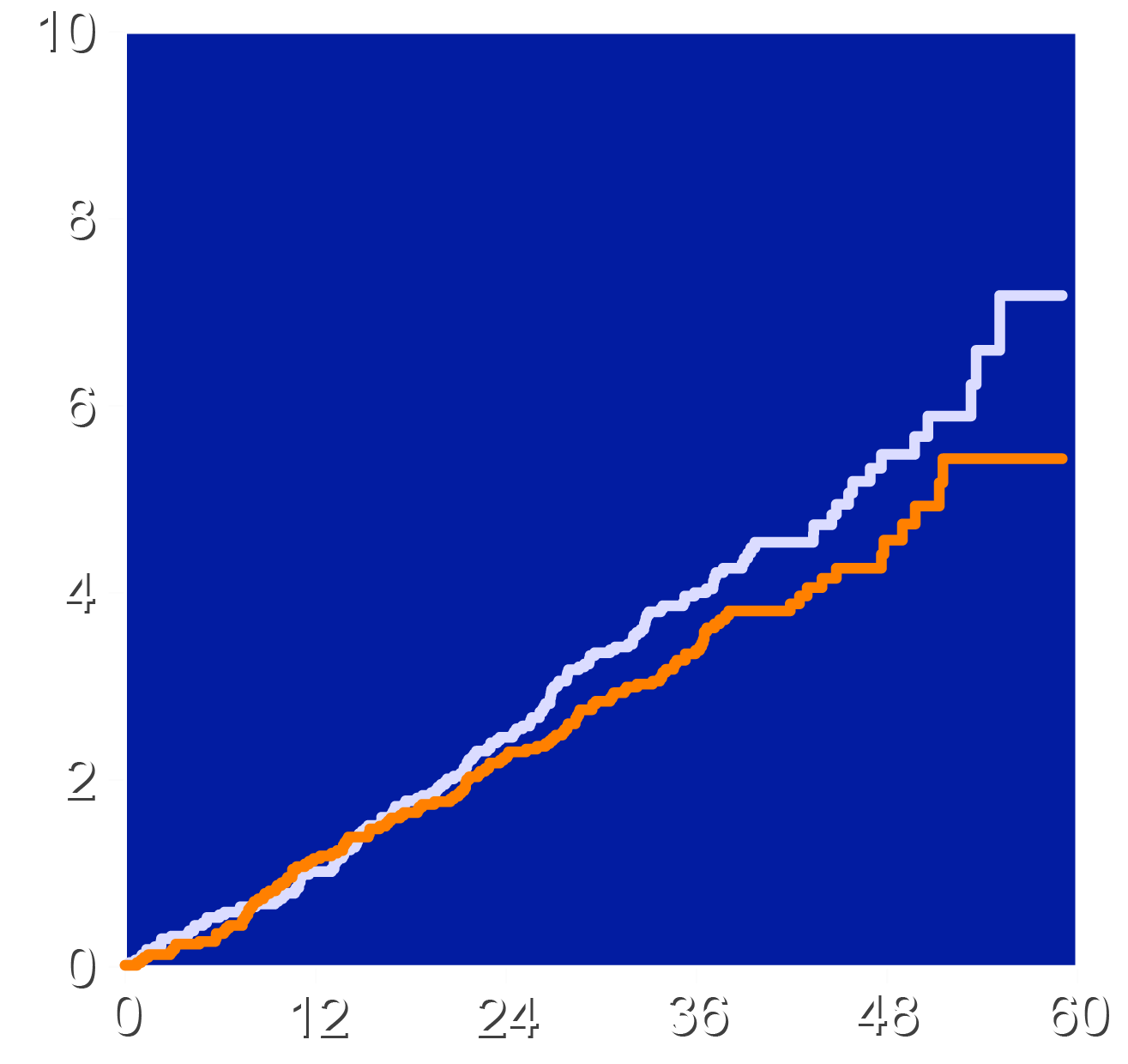 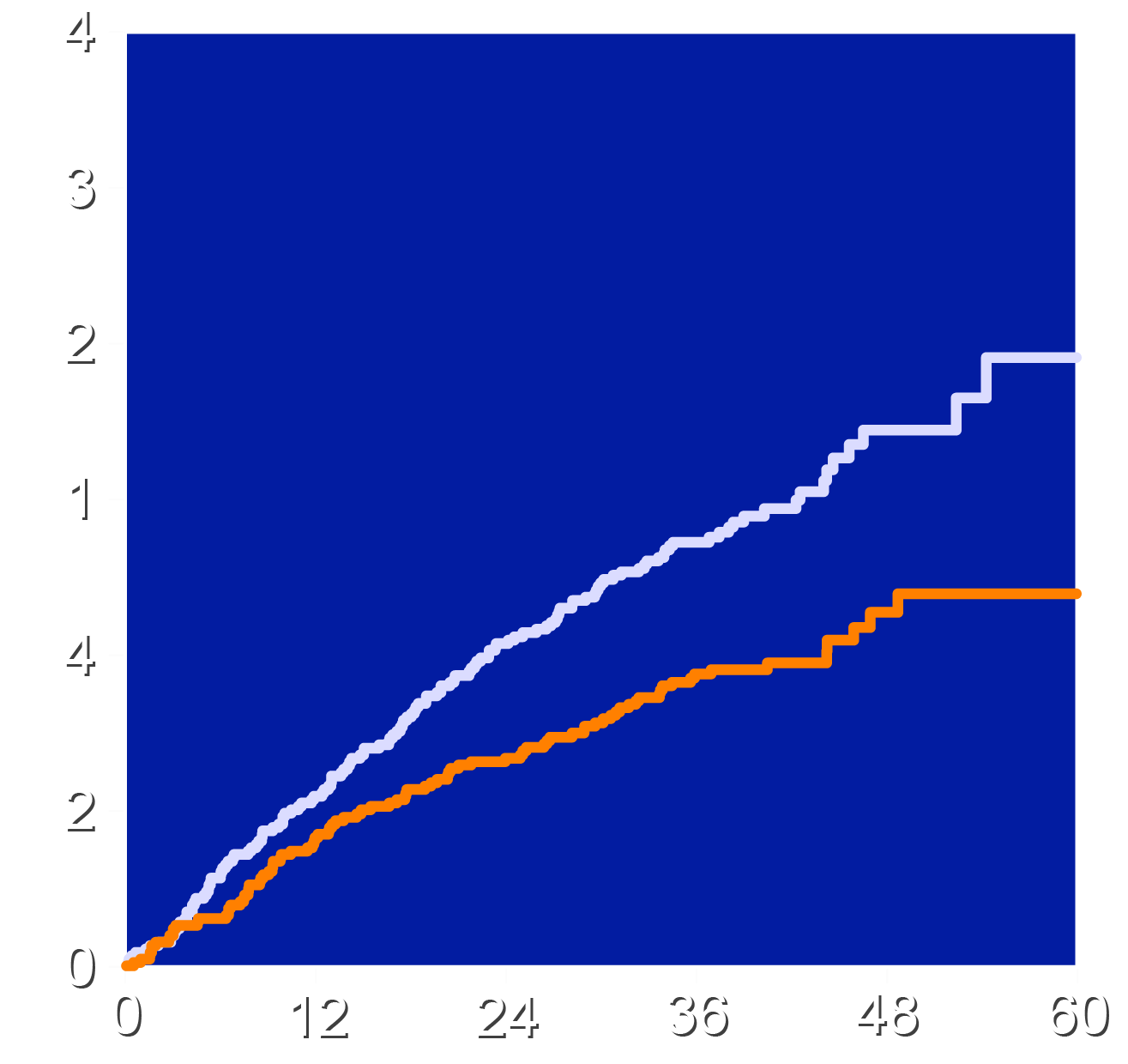 HR 0.85 (95% CI 0.67-1.07)
HR = 0.66 (95% CI 0.50 – 0.86)
Patients with an Event (%)
Patients with an Event (%)
Placebo
Bempedoic Acid
Placebo
Bempedoic Acid
Months Since Randomization
Months Since Randomization
Effects of Trial Regimens on Mortality End Points
Cardiovascular Death
All-cause Mortality
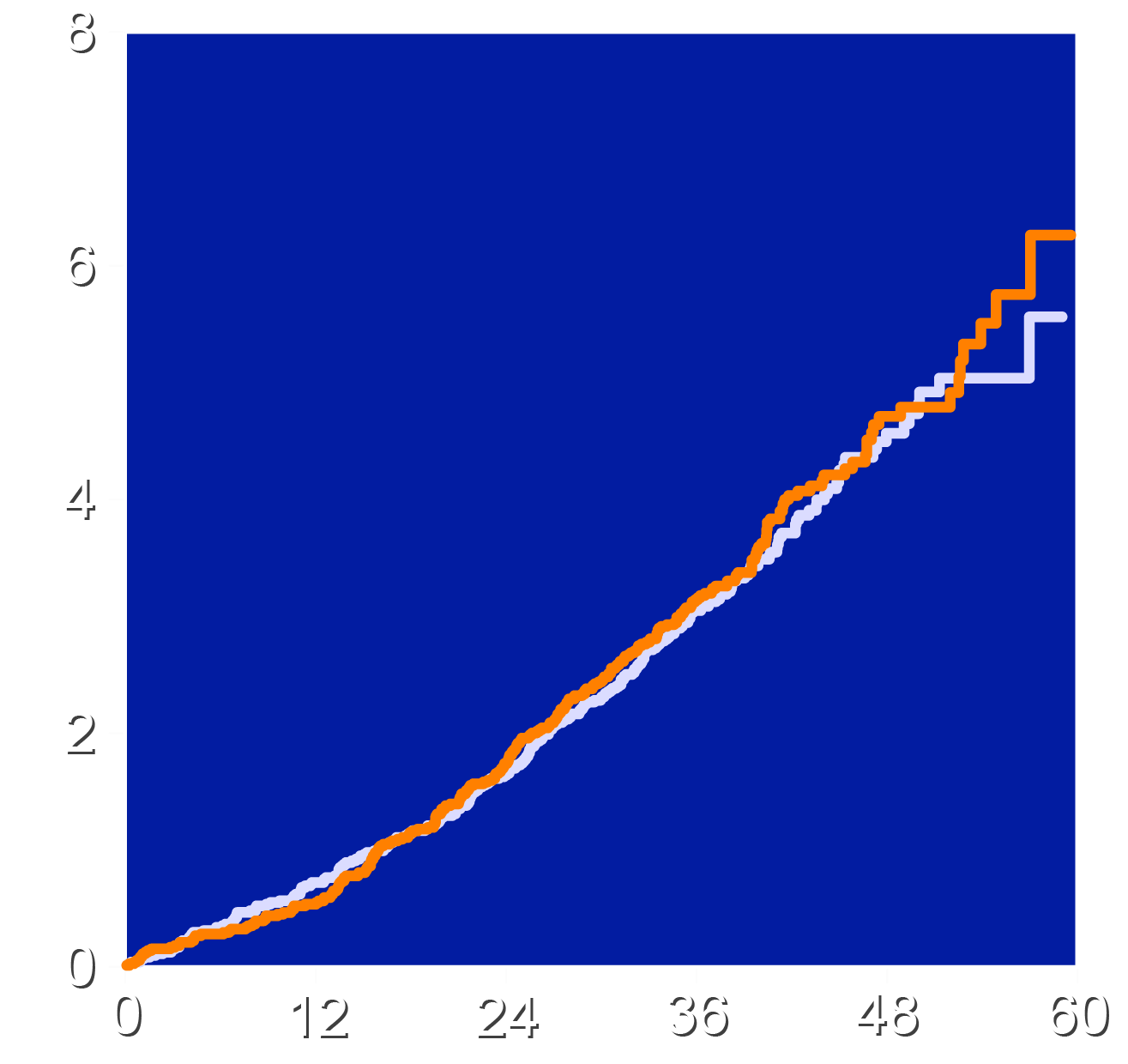 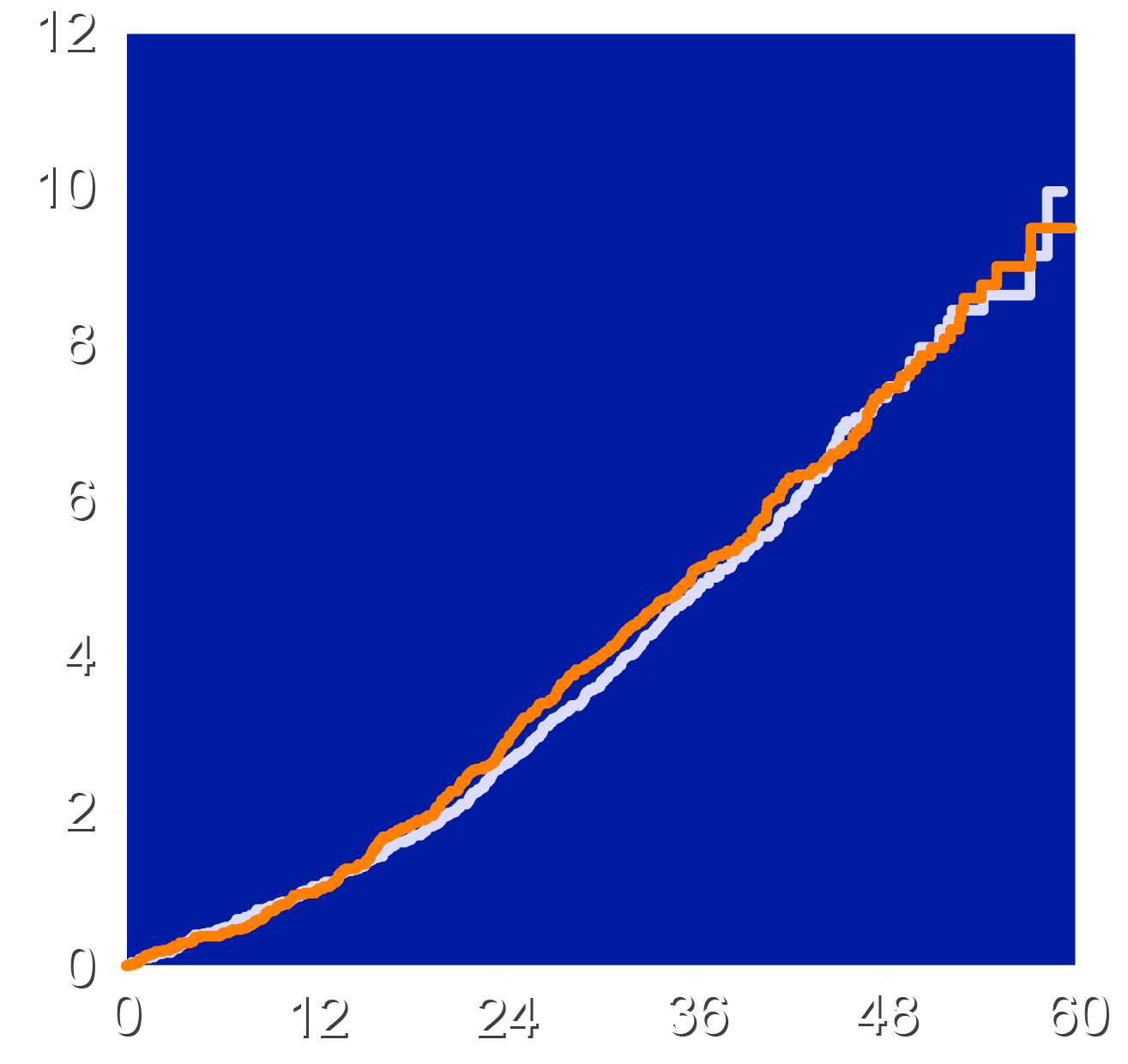 HR 1.04 (95% CI 0.88-1.24)
HR 1.03 (95% CI 0.90-1.18)
HR 1.03 (95% CI 0.90-1.18)
Patients with an Event (%)
Patients with an Event (%)
Placebo
Bempedoic Acid
Placebo
Bempedoic Acid
Months Since Randomization
Months Since Randomization
Investigator-Reported Adverse Effects
Primary MACE-4 End Point in Selected Subgroups
Endpoints
   Age<65≥65 to <75>75
Sex
Male
Female
CVD Risk Category
Secondary Prevention
Primary Prevention
Baseline LDL-C
<130
≥130 to <160
≥160
Baseline glycemic status
Normoglycemic
Prediabetes
Diabetes
Hazard Ratio 
0.87  0.830.95
0.87
0.86

0.91
0.68

0.88
0.79
0.98

0.84
0.94
0.83
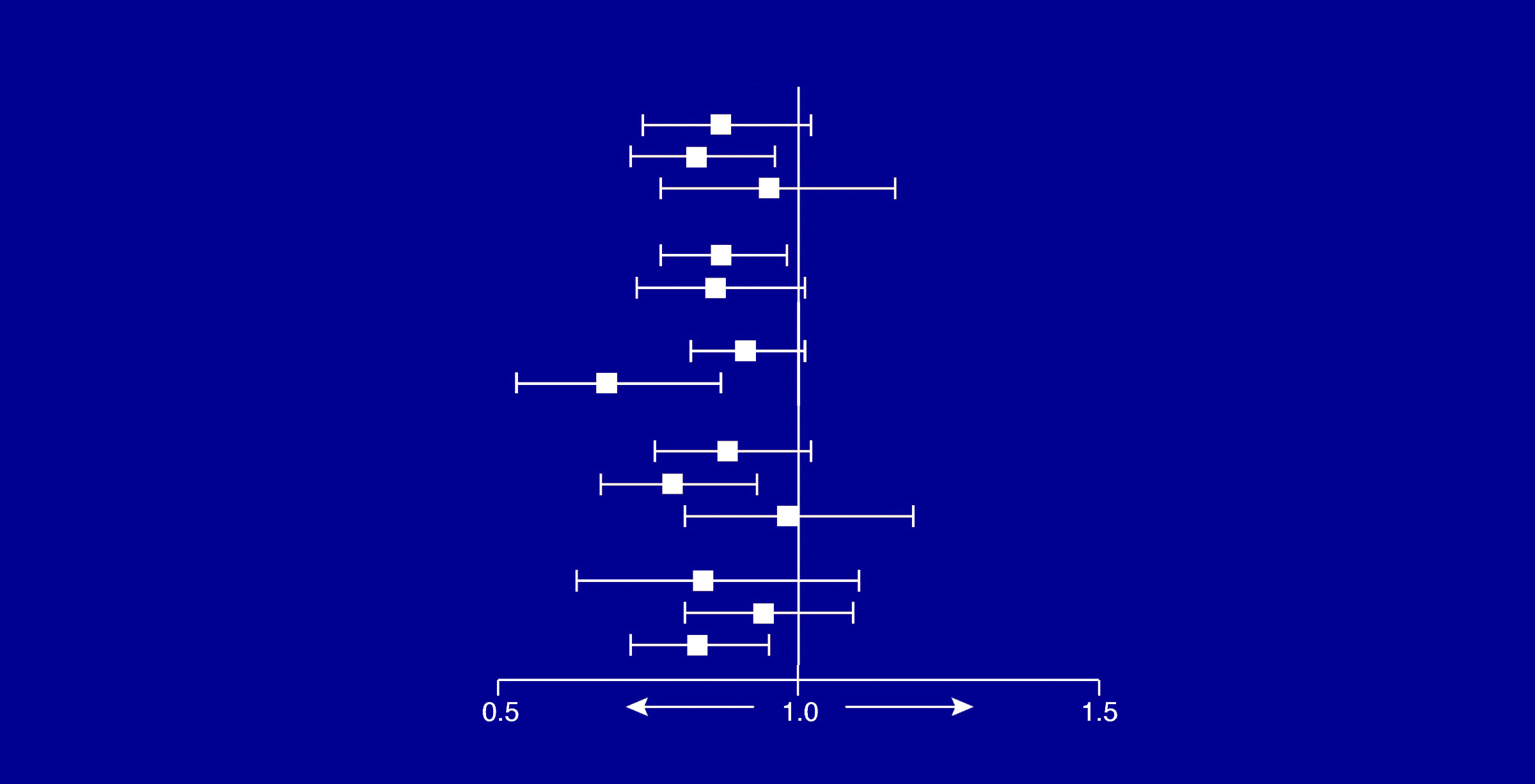 Favors Treatment
Favors Placebo
Limitations
The trial enrolled only patients with documented statin intolerance. Effects in other populations were not studied.
Addition of other therapies (including PCSK9 inhibitors) narrowed the LDL-C differences between bempedoic acidand placebo over time.
The pandemic created challenges in achieving completefollow up, although full outcome data were available in 95.3%of patients and vital status determined in 99.4%.
Conclusions
Bempedoic acid was well-tolerated in a mixed population of primary and secondary prevention patients unable or unwilling to take statins
Bempedoic acid lowered LDL-C by 21.7% and hsCRP by 22.2%with small increases in the incidence of gout and cholelithiasis.
The primary end point, 4-component MACE was reduced 13%,3-component MACE 15%, myocardial infarction 23% and coronary revascularization 19%.
These findings establish bempedoic acid as an effective approachto reduce major cardiovascular events in statin intolerant patients.
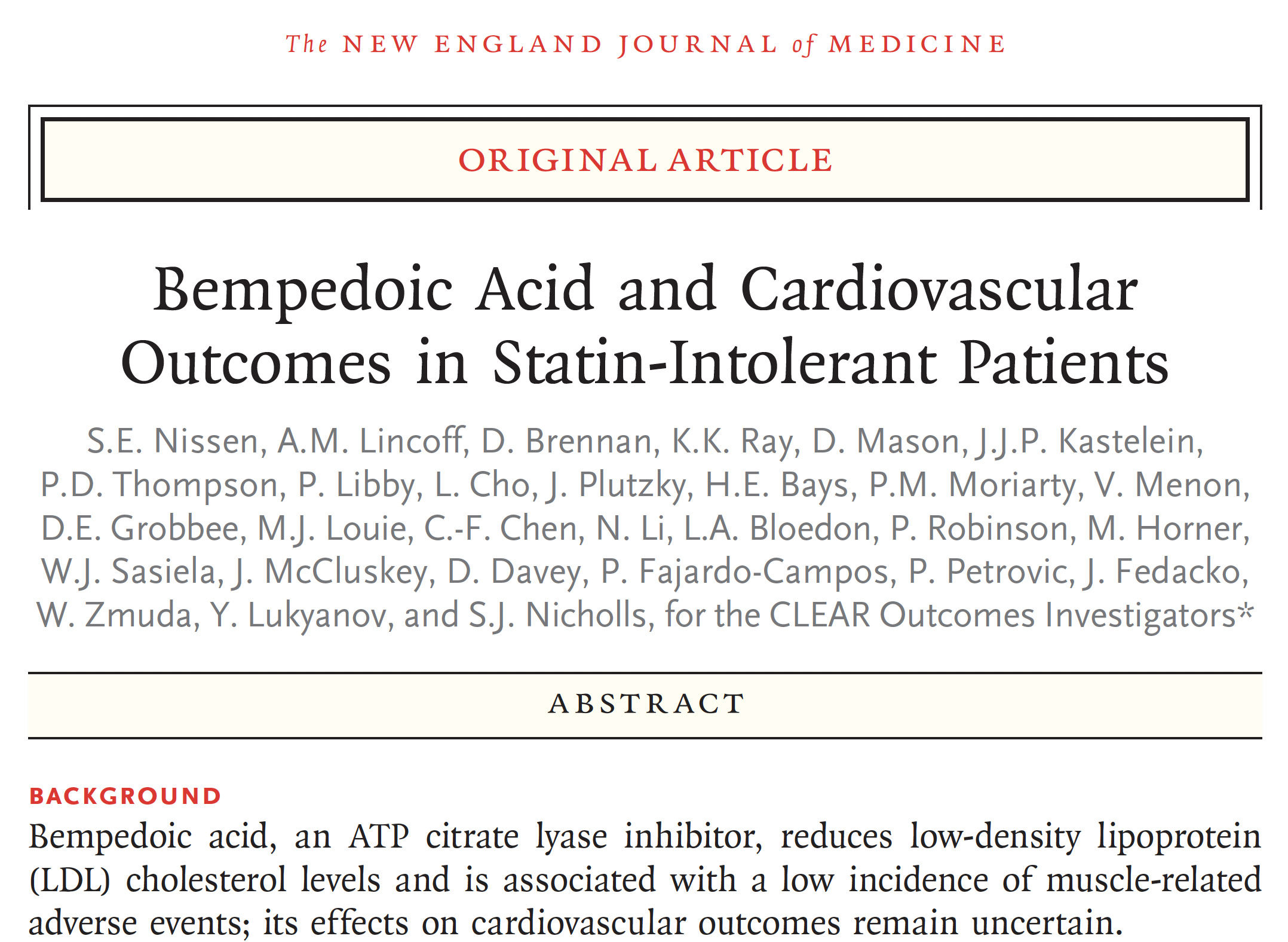 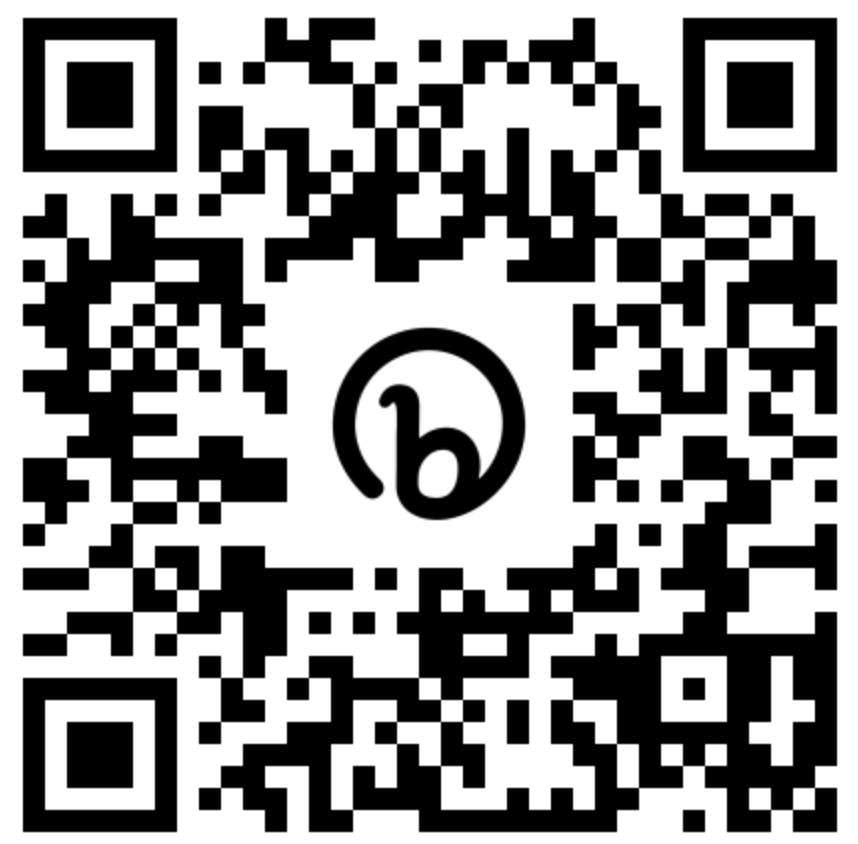 A Final Thought
Management of patients unable or unwilling to take statins represents a challenging and frustrating clinical issue.
 Regardless whether this problem represents the nocebo effect or actual intolerance, these high-risk patients need effective alternative therapies. 
The CLEAR Outcomes trial provides a sound rationalefor use of bempedoic acid to reduce major adverse cardiovascular outcomes in patients intolerant to statins.
Backup
21
Summary of All LMT Cross-ins During the Trial
22
* At the end of the study <4% patients receiving a moderate or high intensity statin
Time to Cross-in to Additional Lipid Modifying Therapy
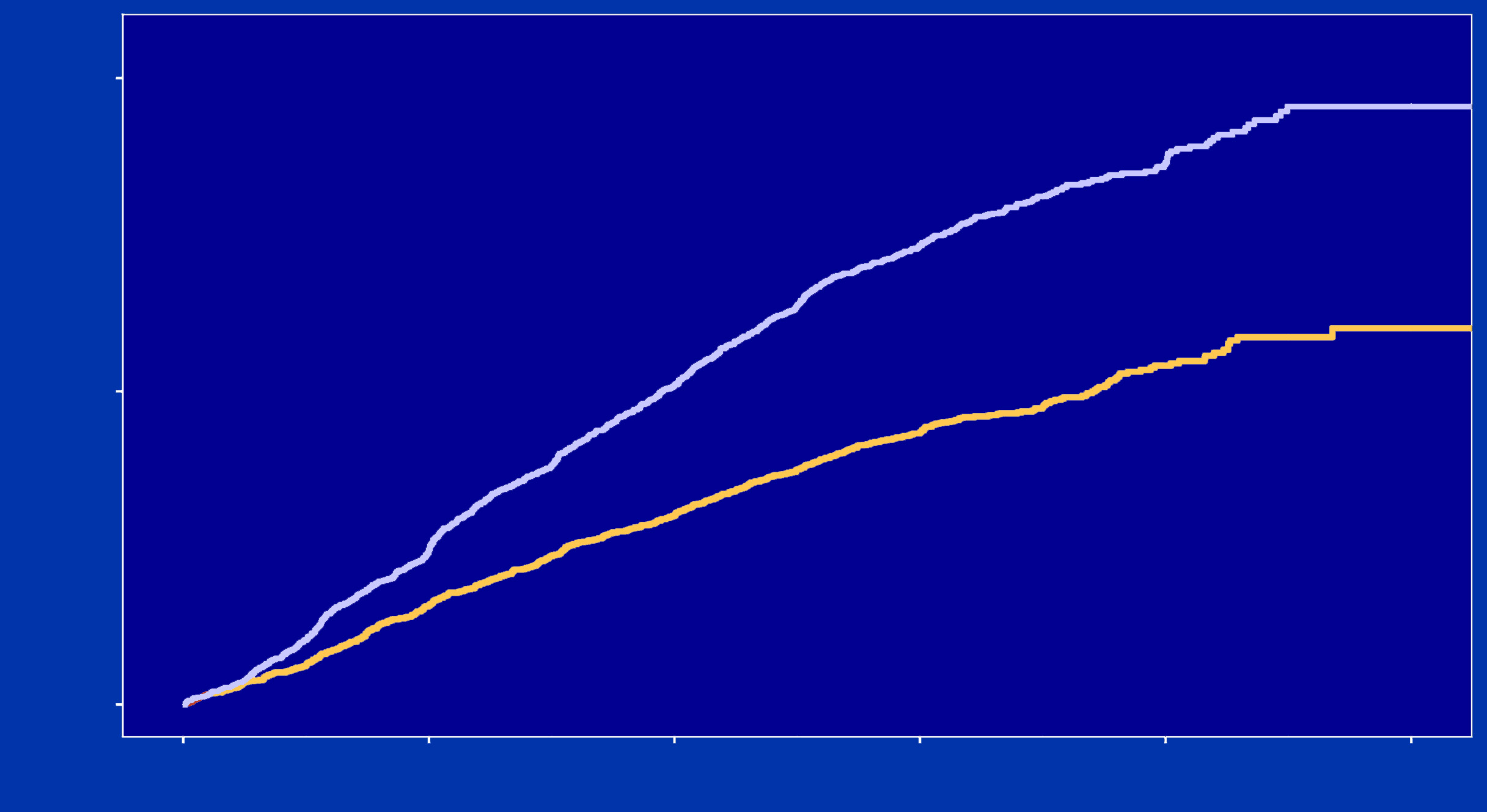 20%
Placebo
Probability of Starting Additional Therapy
10%
Bempedoic Acid
0%
0
12
24
36
48
60
Months Since Randomization
CTTC End Point Calculation
CTTC calculation = Expected HR for 0.67 mmol/L LDL-C reduction = 0.846
Outcomes: Non-Statin LDL-C Lowering Therapies
*Trial used all-cause mortality rather than CV death
†Fatal and nonfatal MI